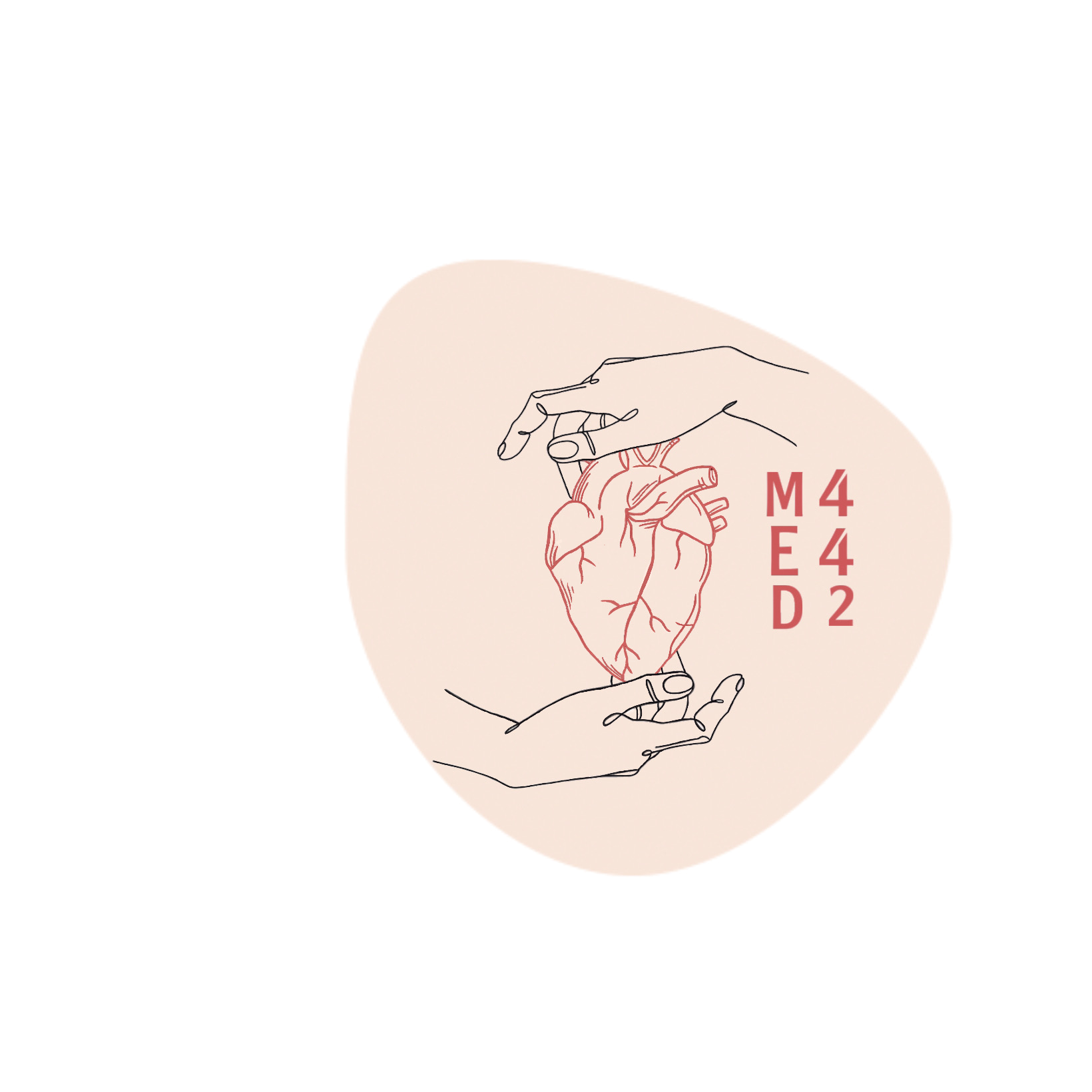 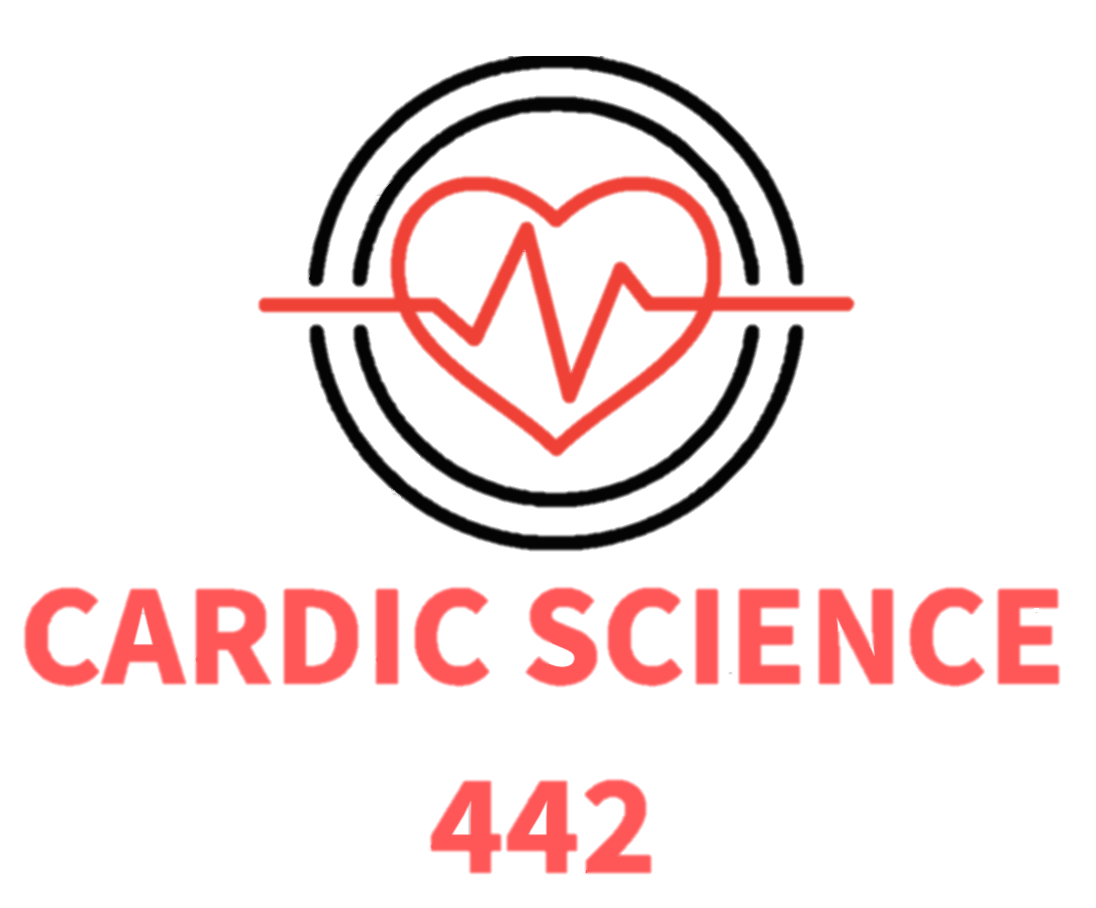 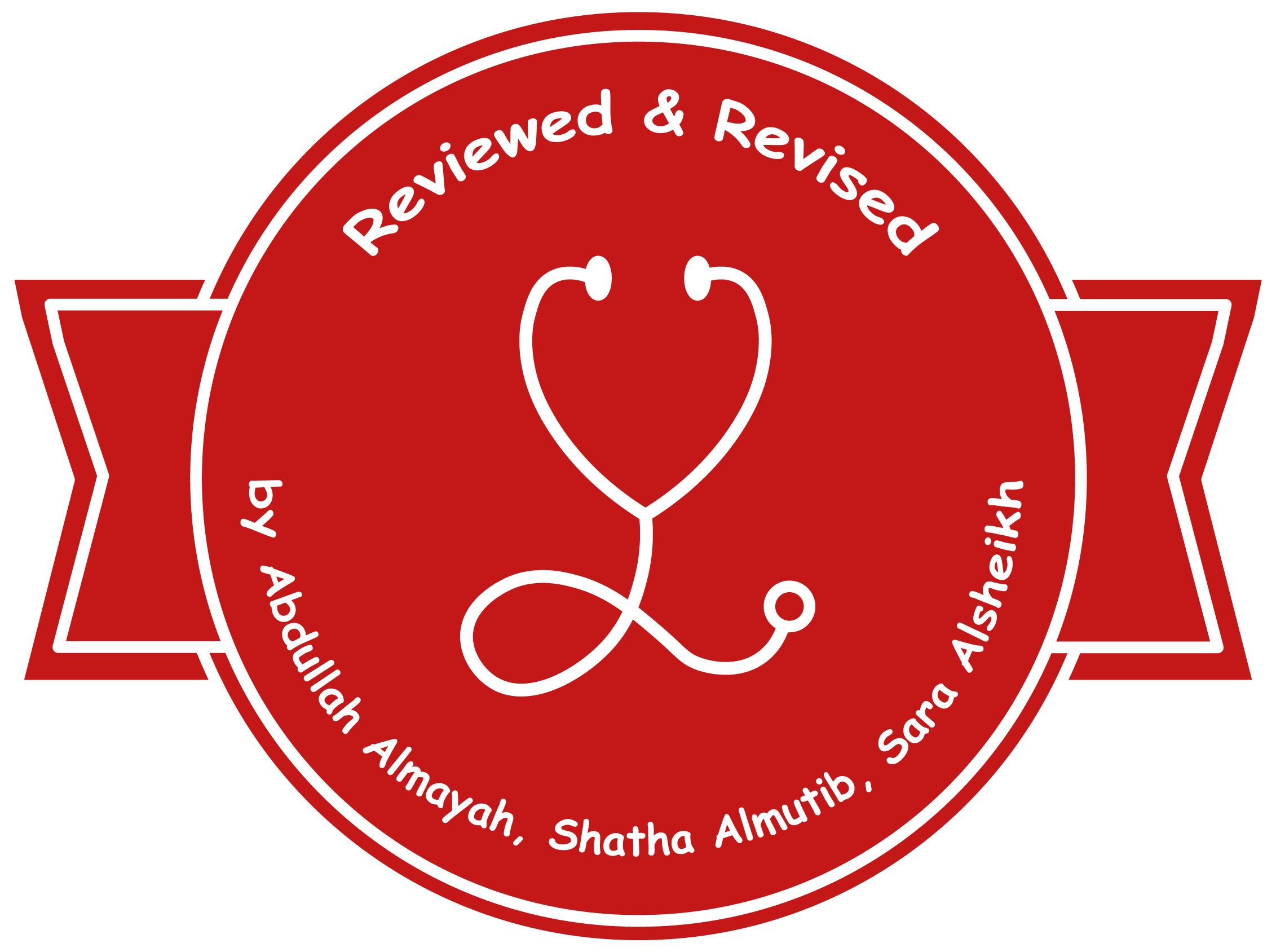 Cardiac science
Arrhythmias
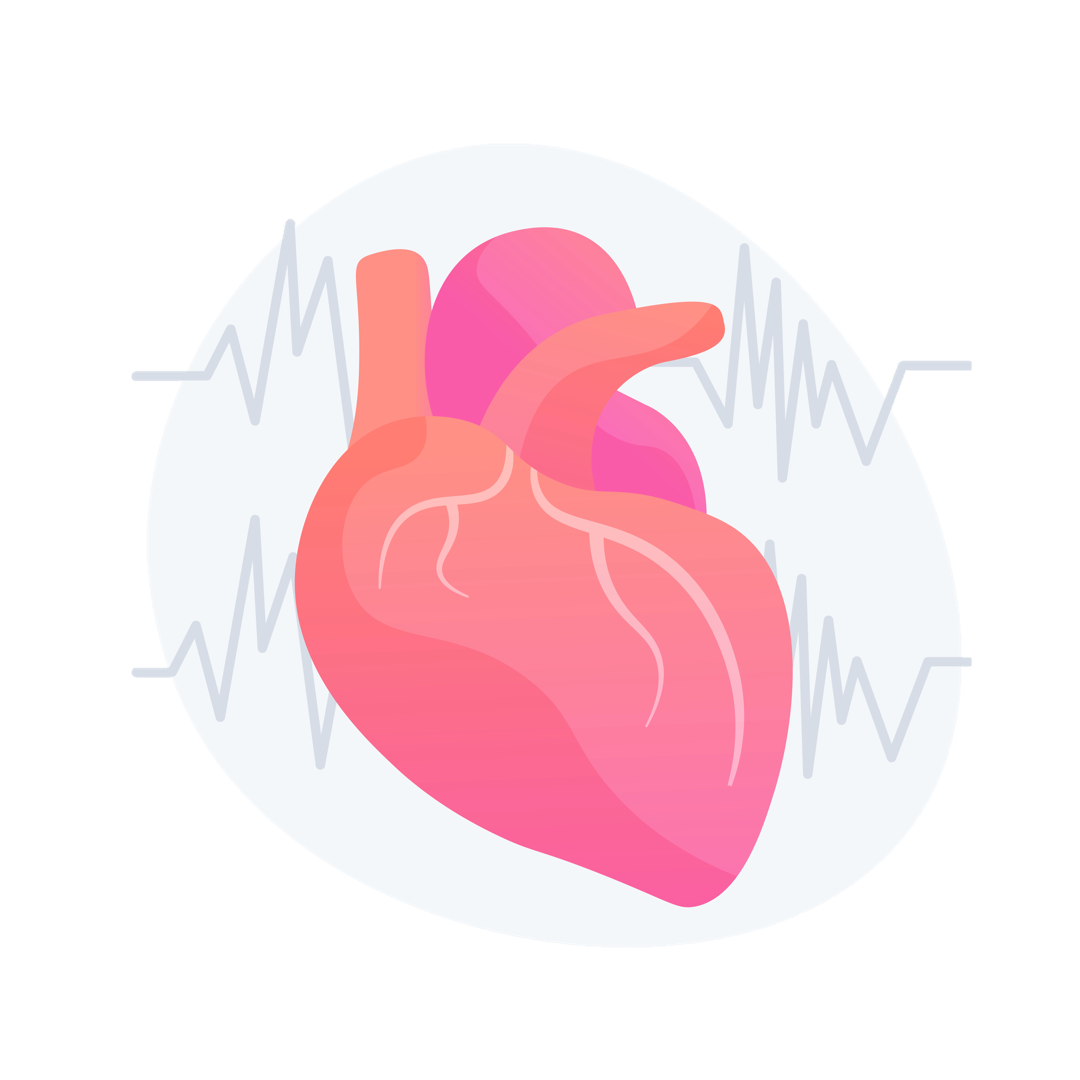 Color index
Main Text
● Important
● Girls’ Slides
● Boys’ Slides
● Dr’s Notes
● Extra Info
Objectives
1
Describe sinus arrhythmias
2
Describe the main pathophysiological causes of cardiac arrhythmias
3
Explain the mechanism of cardiac block
Enumerate the common arrhythmias and describe the basic ECG changes
4
5
Explain the origin of an ectopic foci
We recommend you to check the hyperlinked videos of the ECG strips from this lecture
And for revision, check this summary made by team 441 (click!)
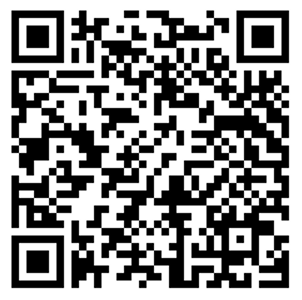 Depolarization and Repolarization (boys’ slides)
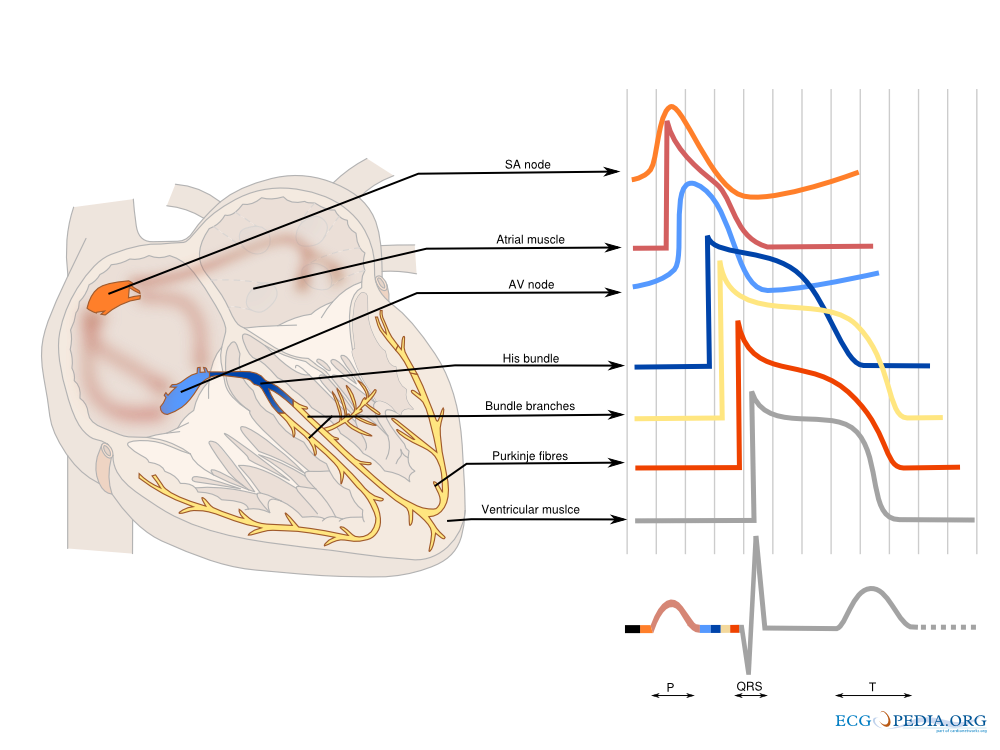 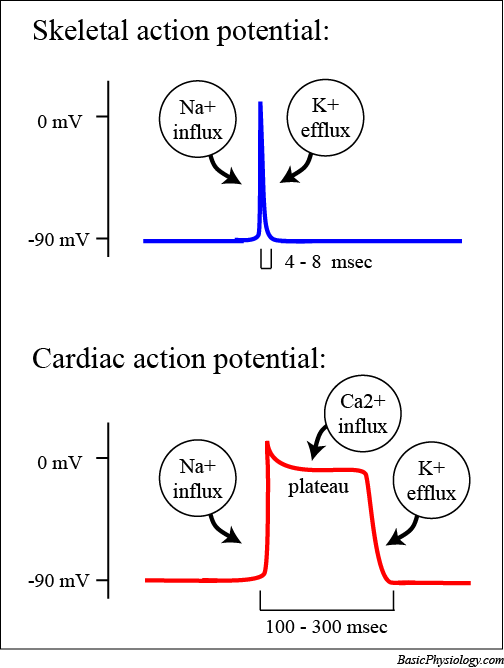 Active and passive transport of electrolytes across the cell membrane initiate the action potential which triggers events that lead to mechanical movement (contraction in atrial muscle tissues)
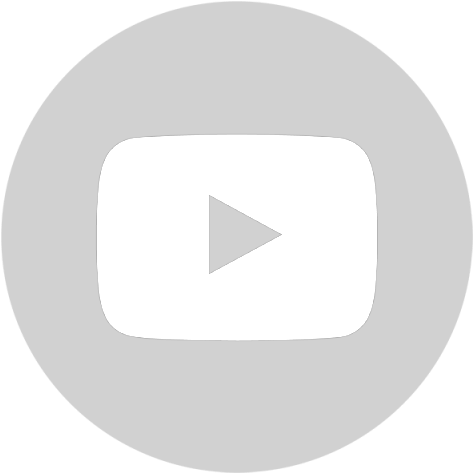 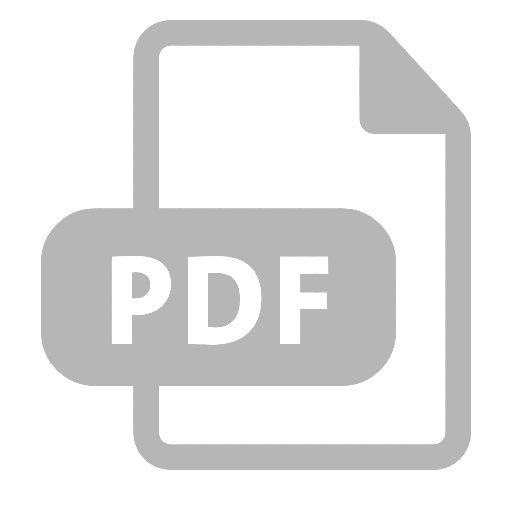 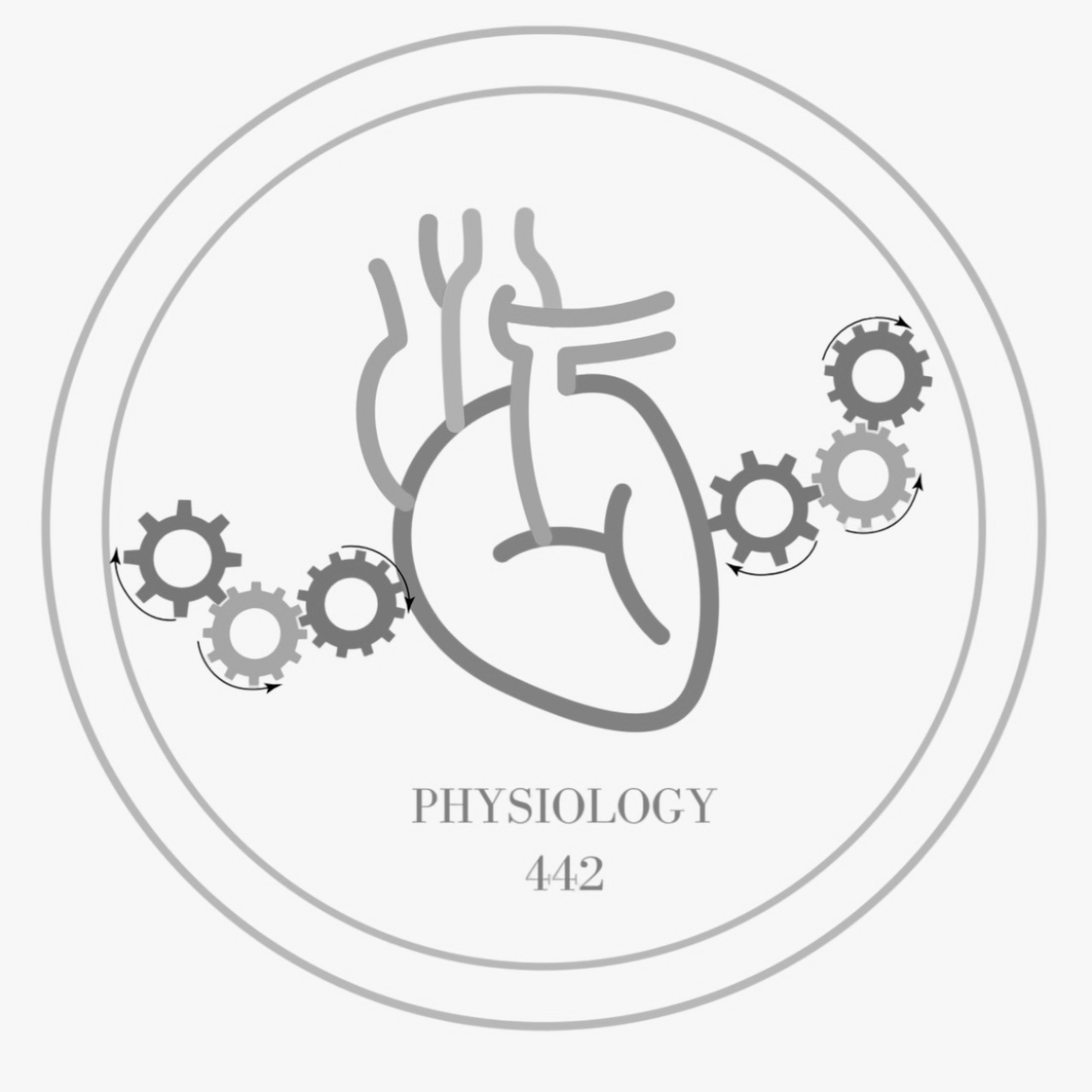 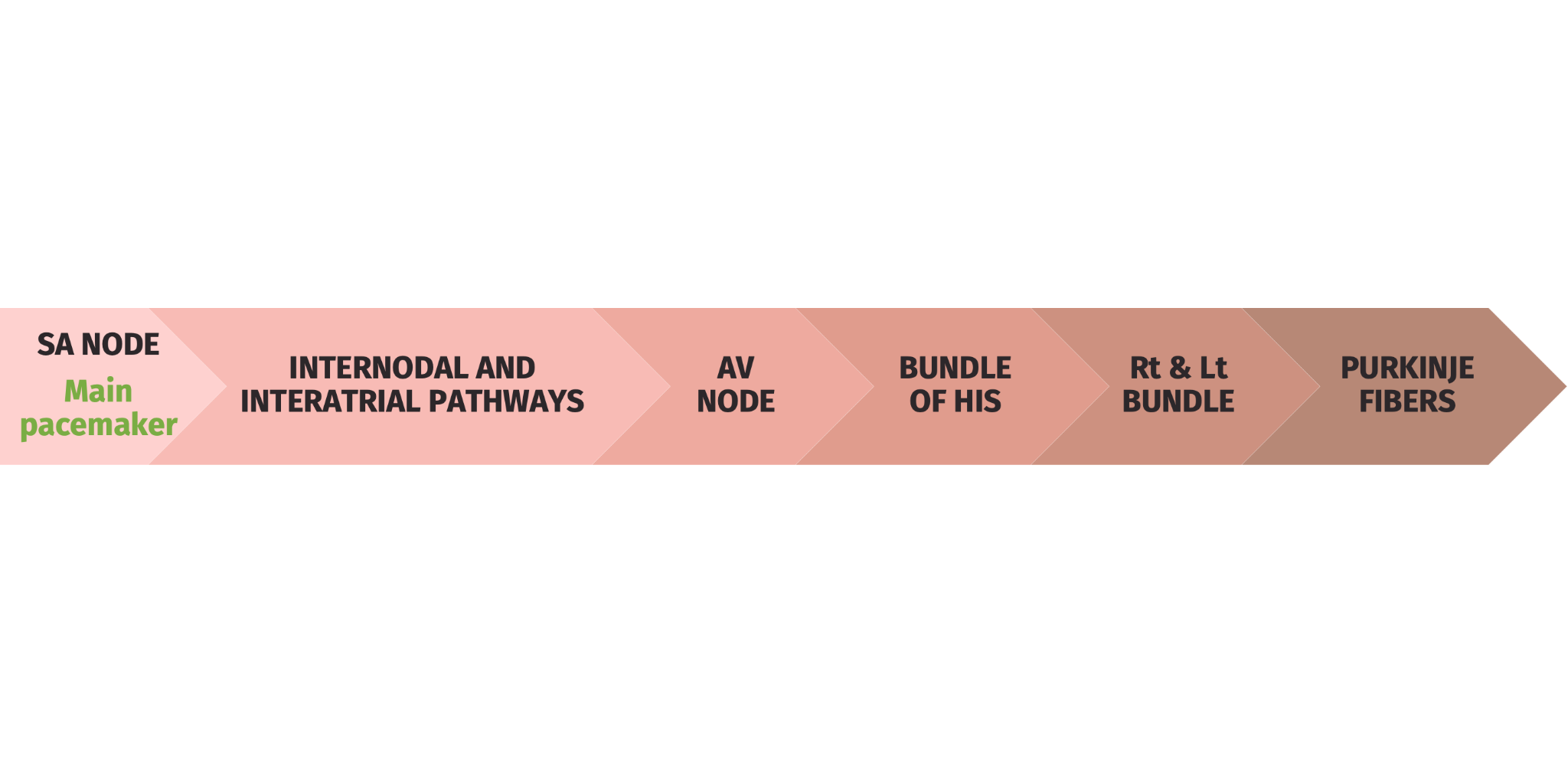 Electrical conduction and normal conduction system
Potential areas capable of beginning cardiac conduction
SA node: 
60-100 bpm (avg:70)
AV node: 
45-60 bpm
Purkinje fibers:
 15-45 bpm
Sequence of cardiac excitation 
(boys’ slides)
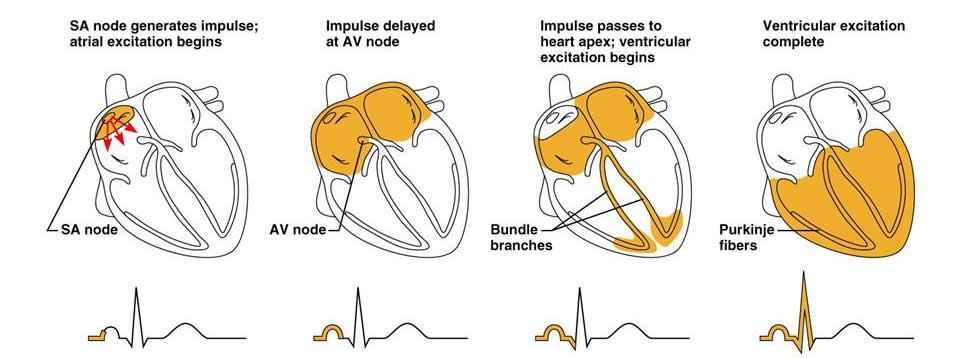 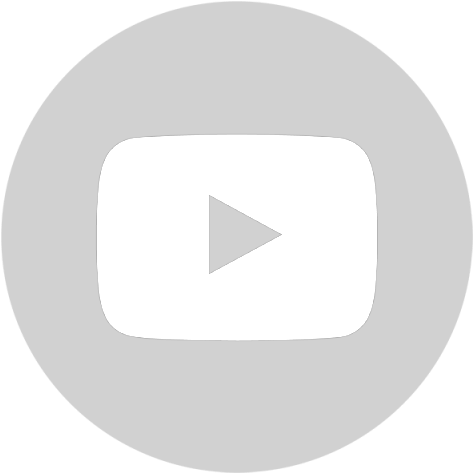 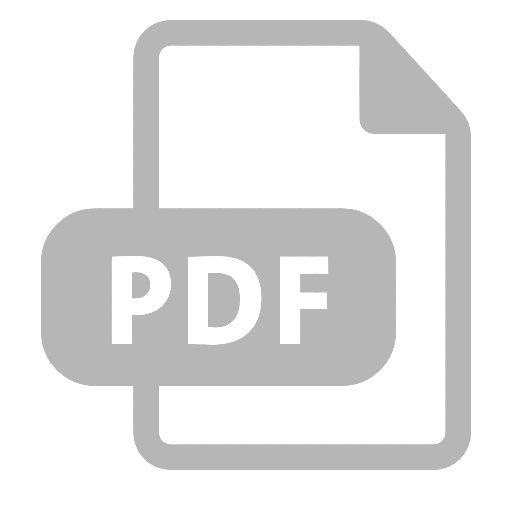 Another illustration:
Normal sinus rhythm
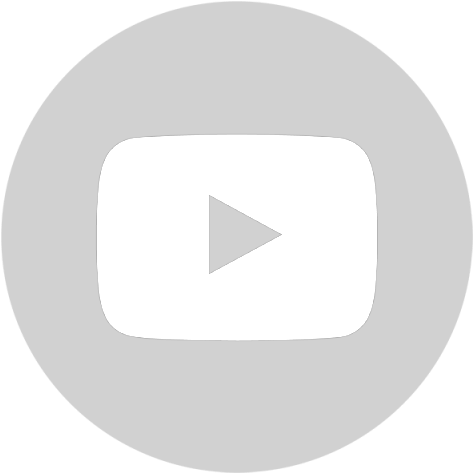 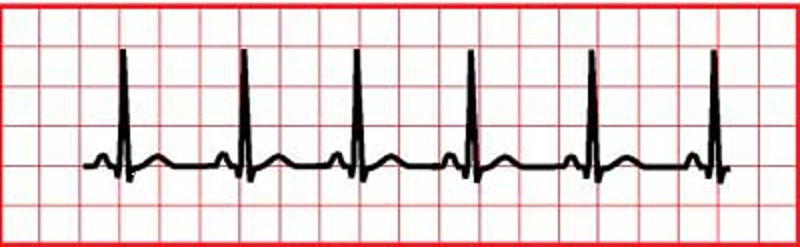 abnormalities are discussed in next slides →
Interpretation
(girls’ slides)
Develop a systemic approach to reading EKGs and use it every time
The systems we’ll practice: rate, rhythm (including intervals and blocks)
Other basics: Axis (the direction of the electrical activity of the heart), ischemia, Hypertrophy (we’ll practice them in the upcoming years)
Sinus Arrhythmia
(boys’  slides)
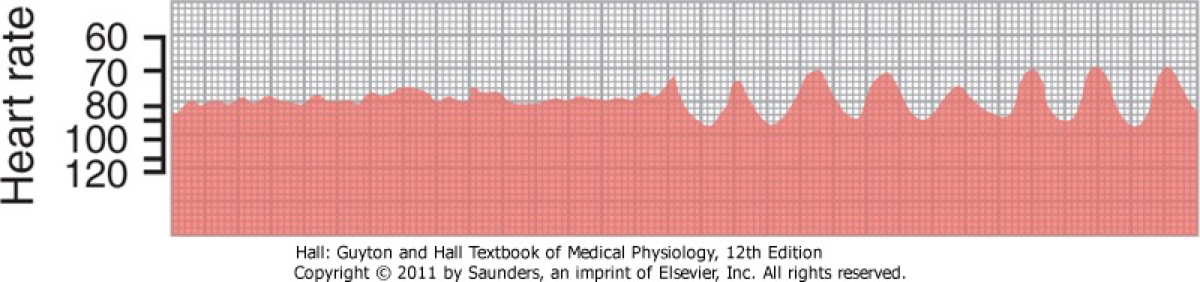 Result from spillover of signals from the medullary respiratory center into the adjacent vasomotor center during inspiration and expiratory cycles of respiration
The spillover signals cause alternate increase and decrease in the number of impulses transmitted through the sympathetic and vagus nerves to the heart ( it’s normal in children)
Heart rate
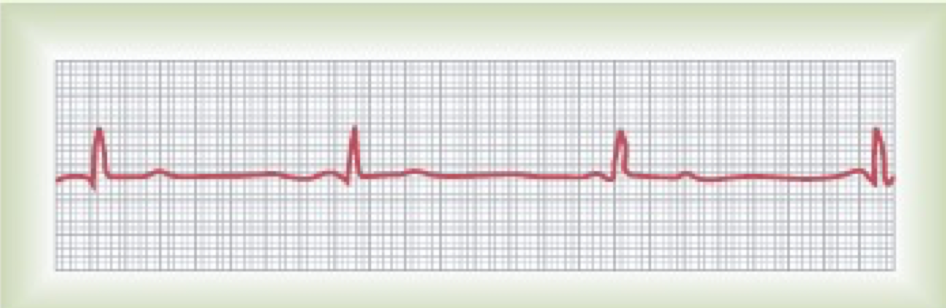 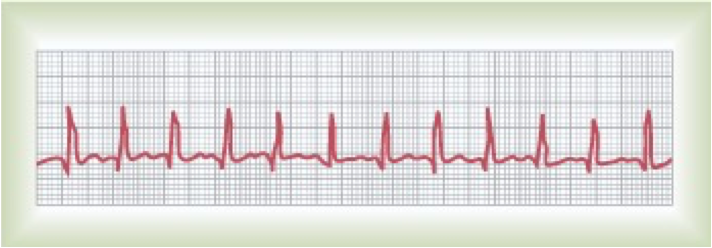 sinus bradycardia and tachycardia abnormality is related to the heart rate NOT to the heart rhythm
Heart rate calculation
(girls’ slides)
Heart rate in regular heart rhythm
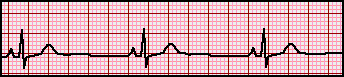 Heart rate in Irregular heart rhythm=
number of QRS complexes in 30 large squares (number of QRS complexes in 6 seconds) X10
What is the heart rate?
(300 / 6) = 50 bpm
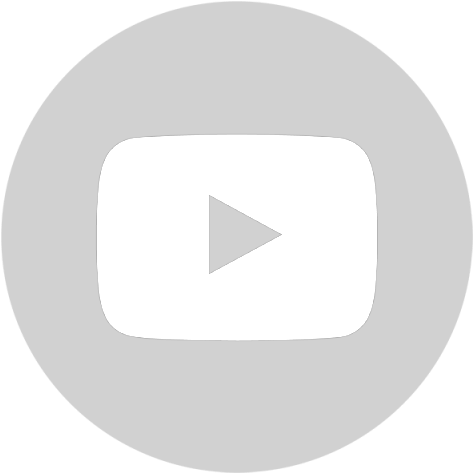 "300" /"Number of large squares between R − R"
Or
"1500" /"Number of small squares between R − R"
Revise practical lecture “ECG” for this part
Causes/Mechanisms of Cardiac Arrhythmias
Abnormal rhythmicity (automaticity) of the pacemaker , caused when automatic foci take over
Shift of the pacemaker from the sinus node to another place in the heart (e.g. from SA node to AV node)
Blocks at different points in the spread of impulse through the heart (e.g. blockade of ca2+ channel)
Abnormal pathways of impulse transmission through the heart
Spontaneous generation of spurious impulses in almost any part of the heart (e.g. premature atrial contractions)
Trigger (stimulation in the relative refractory period)
Reentry (abnormal extra connection between the atria and ventricle that leads to circuit formation and causes tachycardia. E.g. atrial flutter)
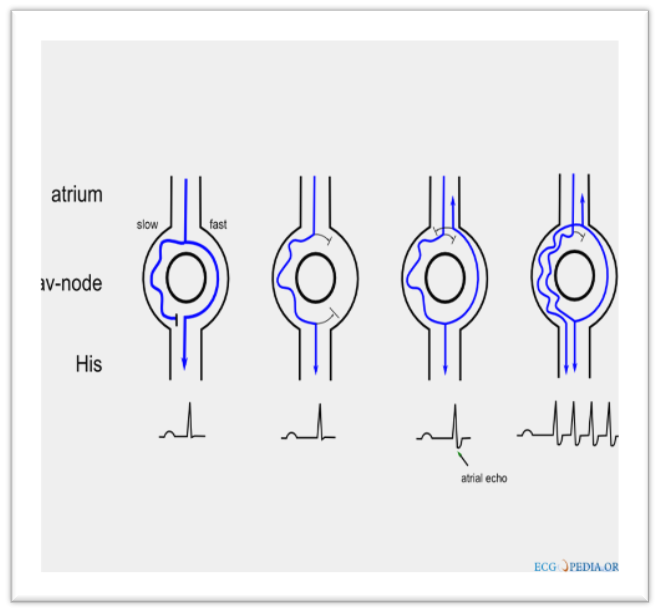 Classification of Cardiac Arrhythmias
Rate above or below normal (tachy vs. Brady)
Regular or irregular rhythm
Narrow or broad QRS complex
Relation to P waves
(its presence and direction)
Supraventricular Vs. ventricular
Common arrhythmias
(girls’ slides) No need to memorize it
Differential diagnosis of tachycardia 
(girls’ slides)  No need to memorize it
1st, 2nd and 3rd degree A-V block
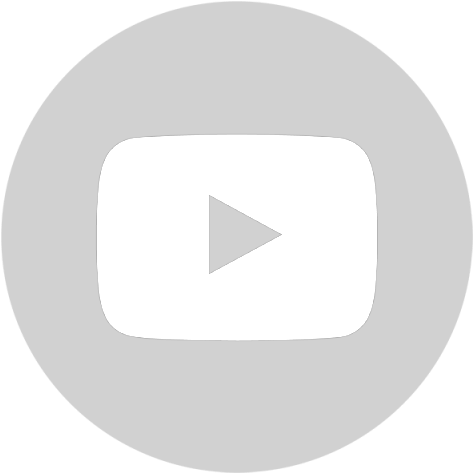 Highly recommended, timelapse :7:05
1st, 2nd and 3rd degree A-V block cont..
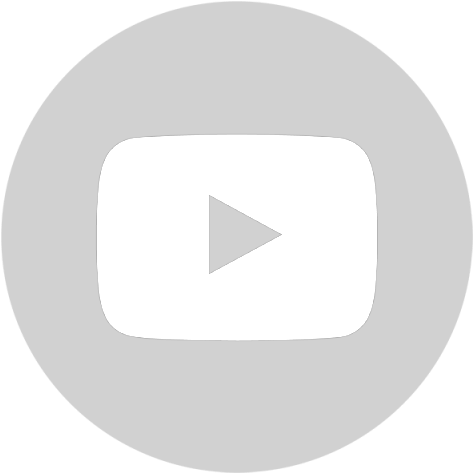 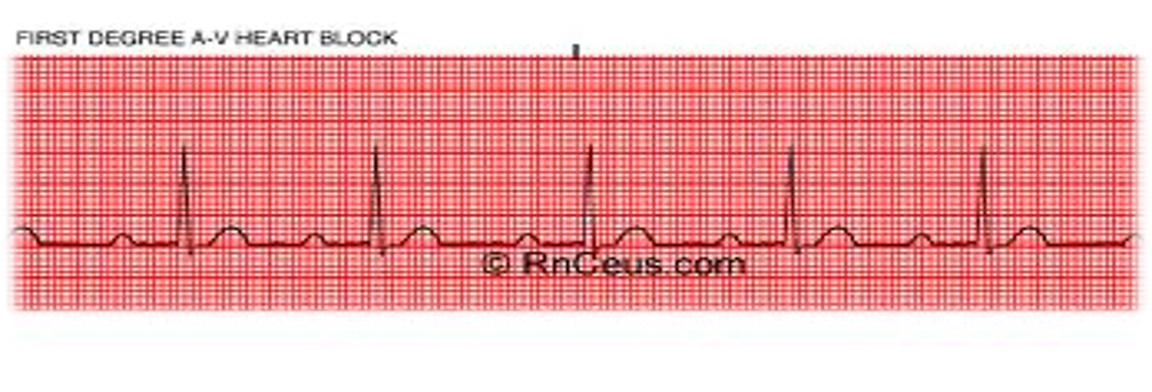 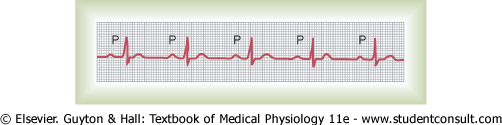 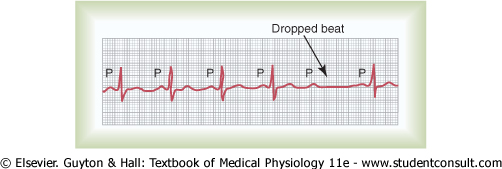 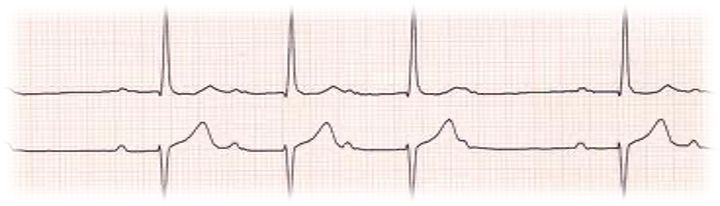 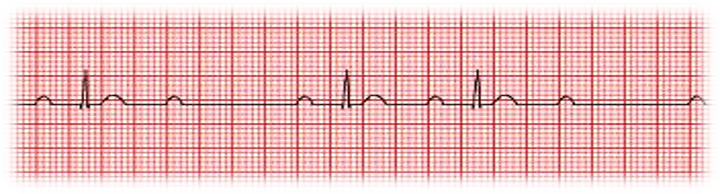 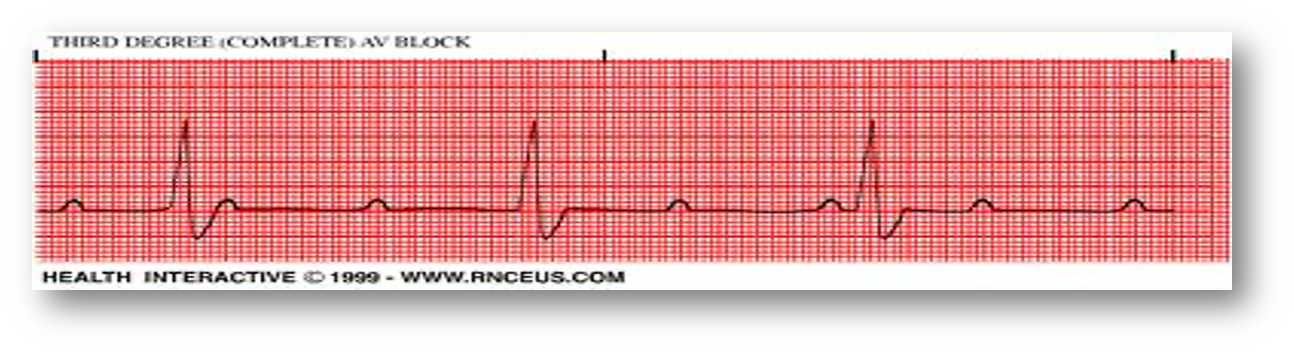 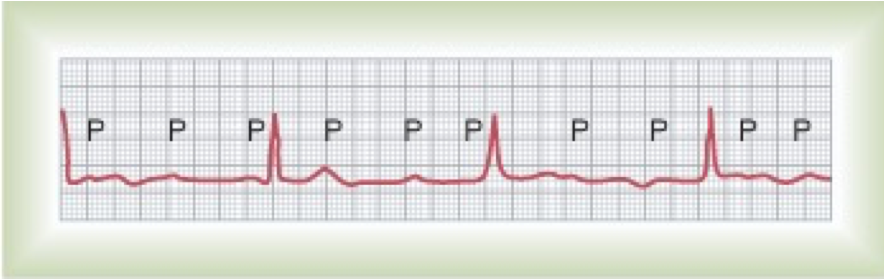 Premature Contractions (ectopic beat)
(girls’ slides)
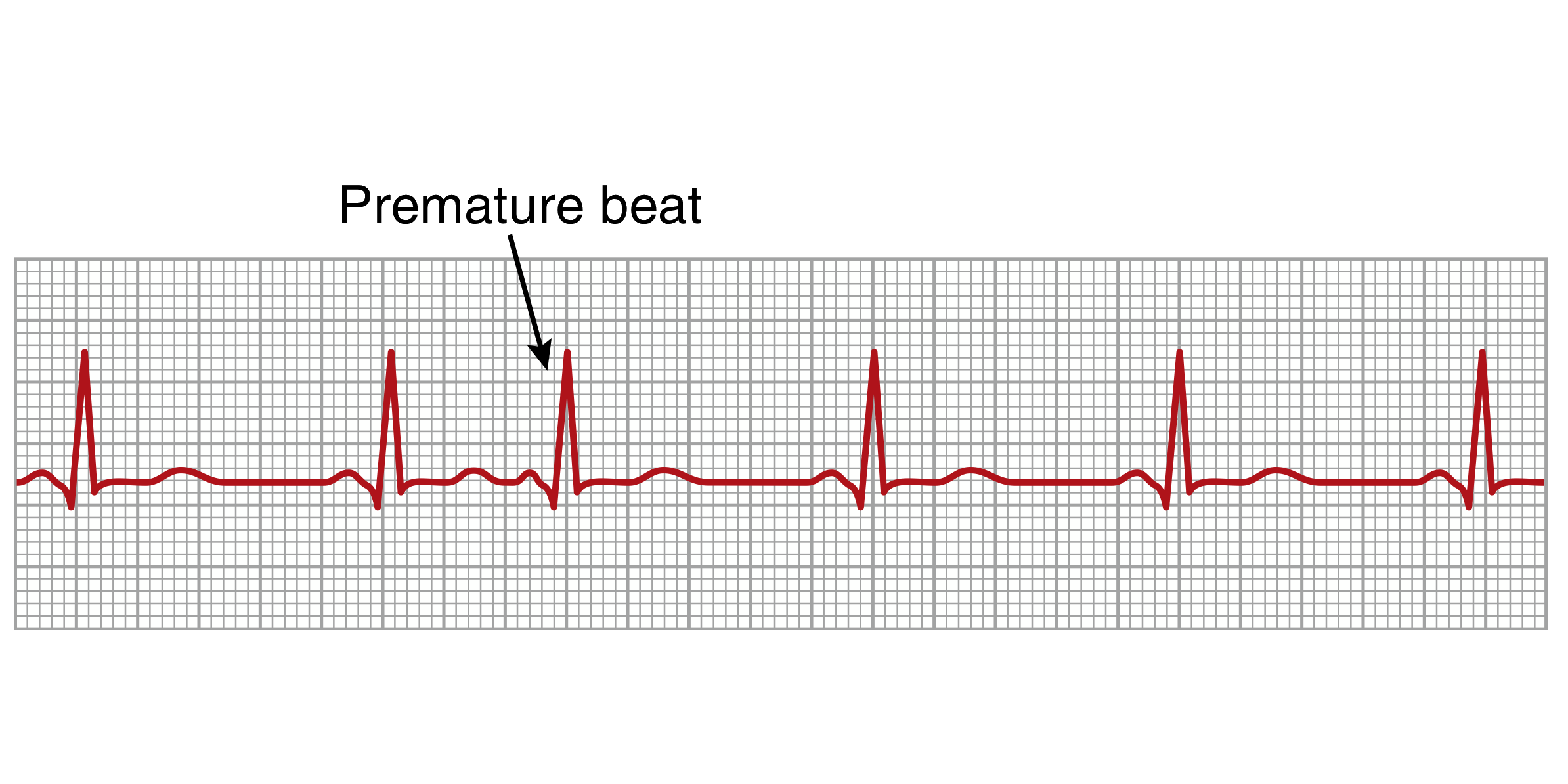 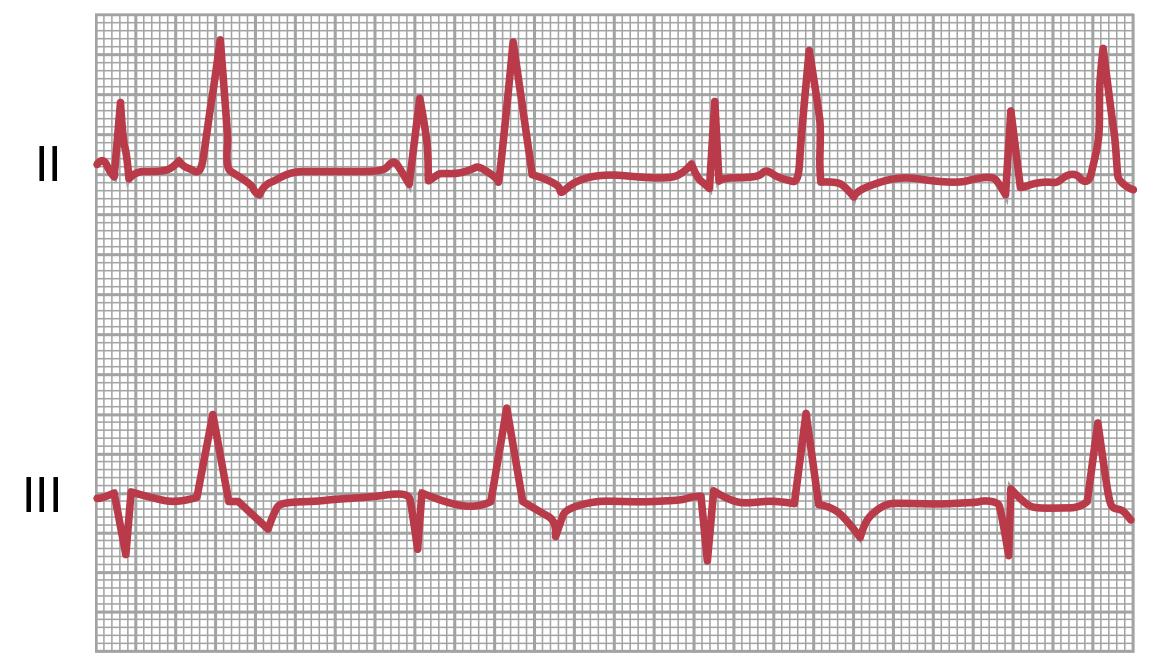 Ventricular Fibrillation
The most serious of all arrhythmias
Features:
Tachycardia, Irregular rhythm, Broad QRS complex, No P wave, low amplitudes 
Chaotic and rapid rate
cause/ mechanism:
 impulses stimulate one part of the ventricles, then another, then itself, many parts contract at the same time while other parts relax (circus movement)
Causes :
 sudden electrical shock, ischemia
Treatment : 
DC shock
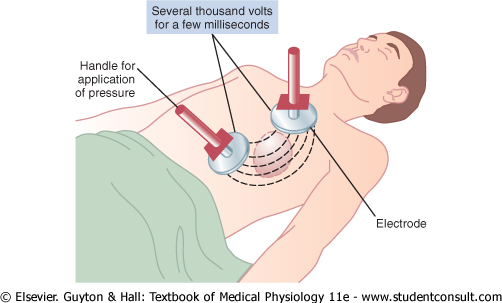 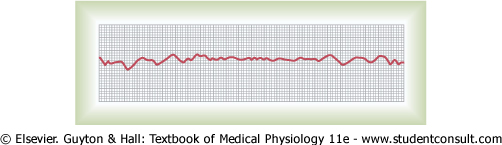 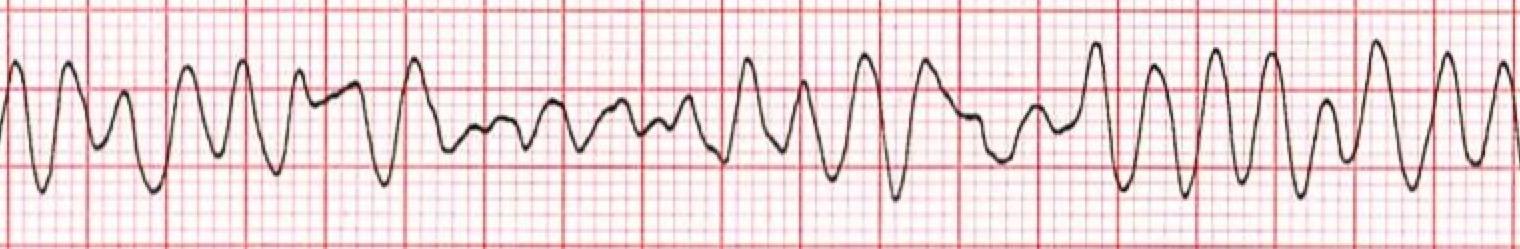 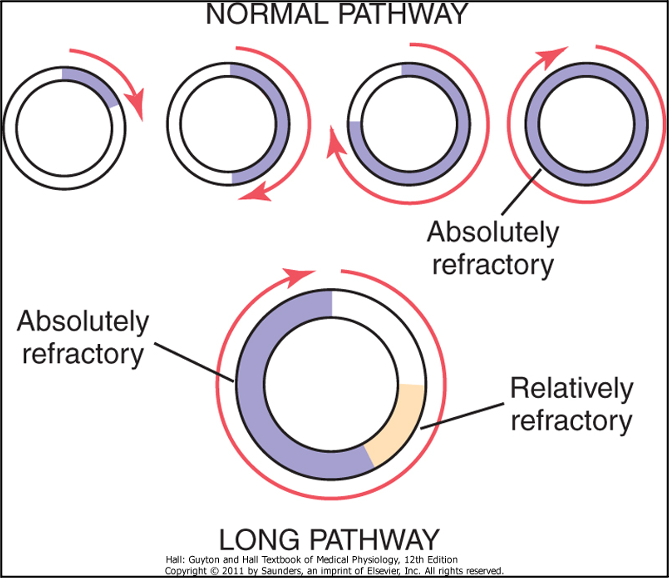 Notice: Broad QRS complex, No P wave, Chaotic and rapid rate
Atrial Fibrillation
A person can live for years with atrial ﬁbrillation
Features:
No P wave, or high frequency of low voltage P wave
Irregularly irregular (means its irregularity doesn’t have a pattern) 
Narrow QRS complex
Causes :
It occurs more frequently in patients with enlarged heart
Treatment : 
DC shock
cause/ mechanism:
same mechanism as
Ventricular  FIbrillation
- it can occur only in atria without affecting the ventricles
-The atria do not pump if they are ﬁbrillating
-The efficiency of ventricles pumping/ﬁlling is decreased 20-30%, thus the cardiac output will decrease 20-30%
Both of ventricular and atrial fibrillation have irregular rhythm, no P wave, but the ventricular has BROAD QRS complex, while atrial has NARROW QRS complex
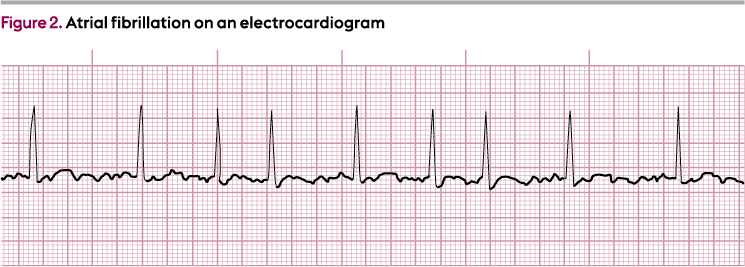 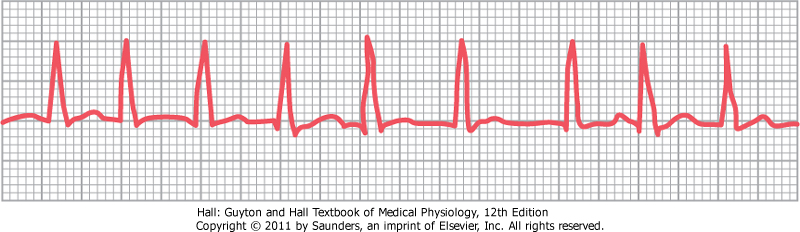 Notice: narrow QRS complex, No P wave
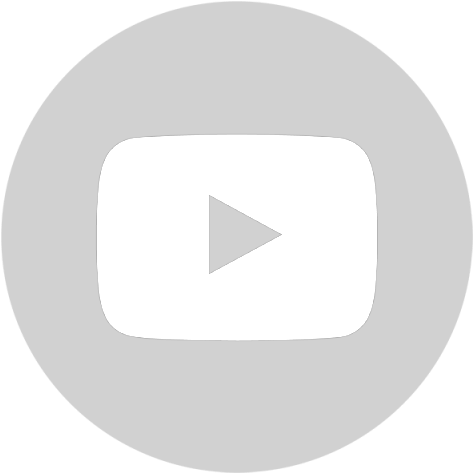 Atrial flutter
14:35-16:05
A single large wave travels around and around in the atria
 (notice in the picture that atrial fibrillation has multiple impulses generated from different locations, while the atrial flutter has only one that is large)  (reentry circuit)
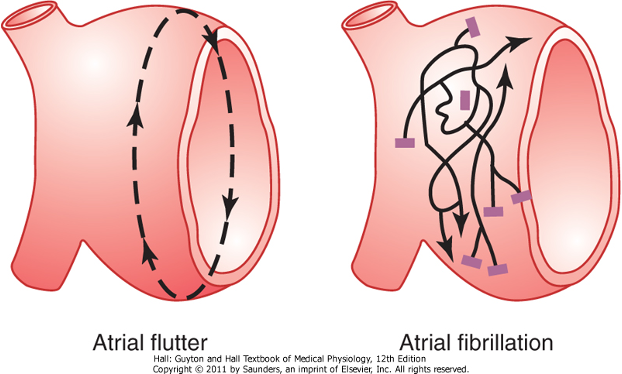 Atrial rate: The atria contracts at high rate (250 bpm)
Amount of blood: Because one area of the atria is contracted and another one is relaxed, the amount of blood pumped by the atria is slight
Rhythm: The refractory period of the AV node causes 2-3 beats of atria for one single ventricular beat ; 2:1 or 2:3 rhythm
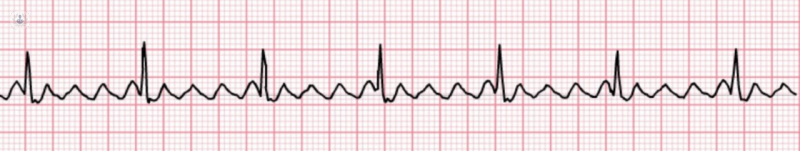 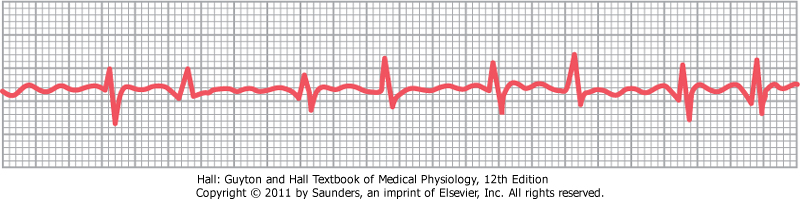 Saw-tooth appearance أسنان المنشار,طعس ووادي Narrow QRS complex
AVRT-Narrow complex
(Supraventricular tachycardia (SVT) )
Ventricular Tachycardia
 (wide complex)
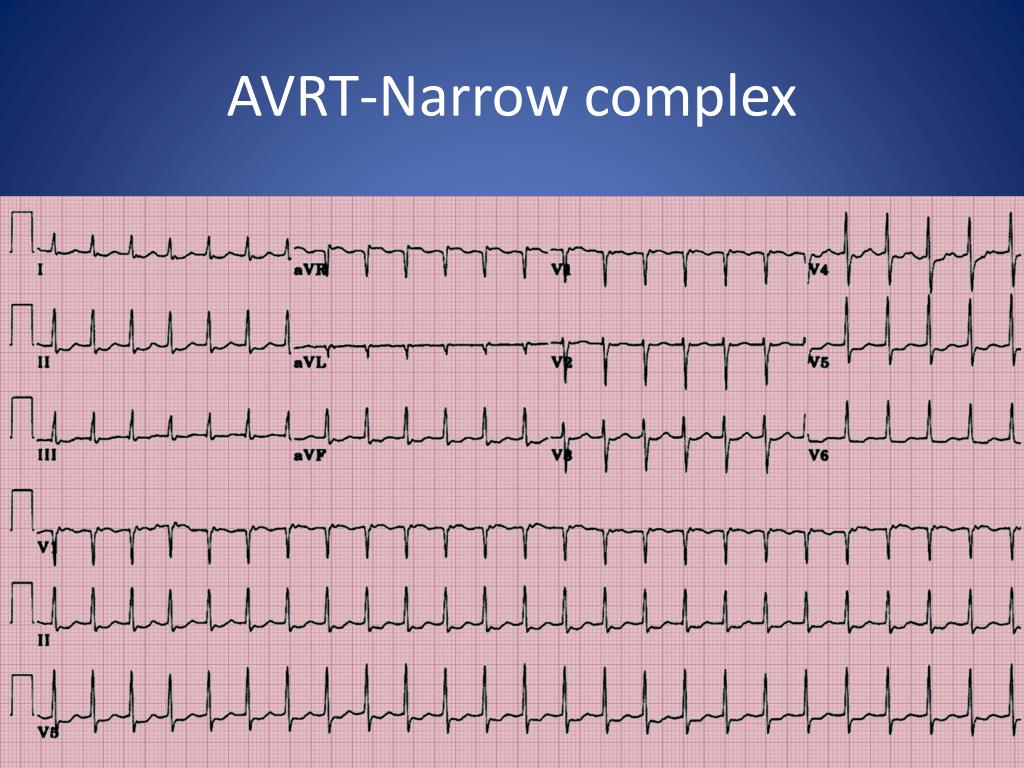 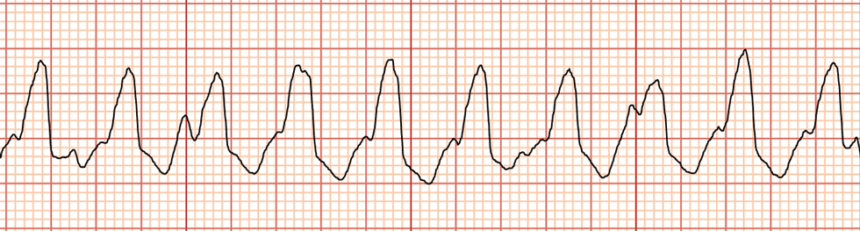 Narrow QRS complex
tachycardia 
 Regular rhythm
Wide QRS complex 
 Caused by: Ischemia, Electrolytes abnormalities
Regular rhythm
Hyperkalemia (Tall peaked T wave)
Hypokalemia (Flat T wave)
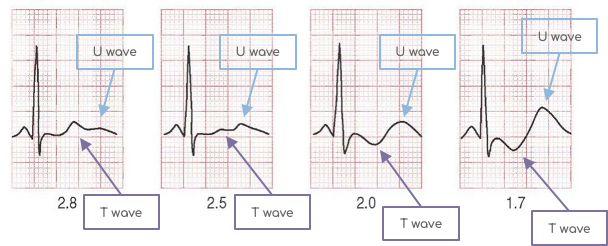 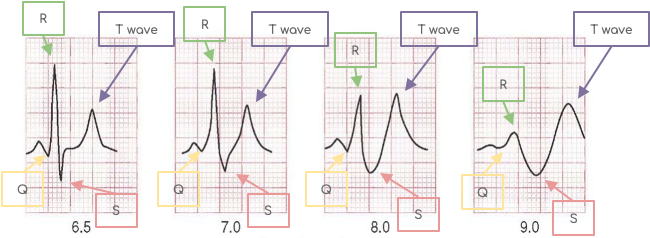 Ischemia and the ECG
(boys’  slides)
One of the common uses of the ECG is in acute assessment of chest pain
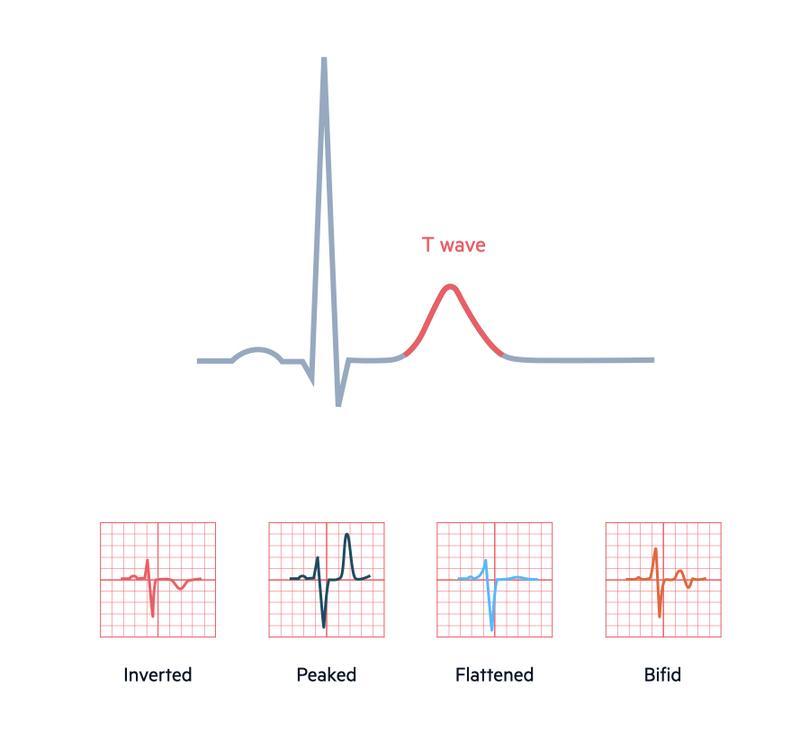 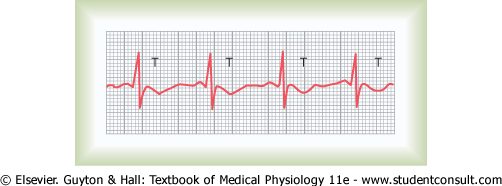 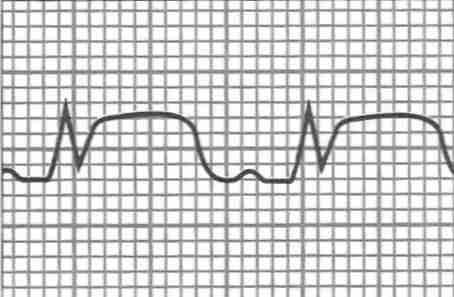 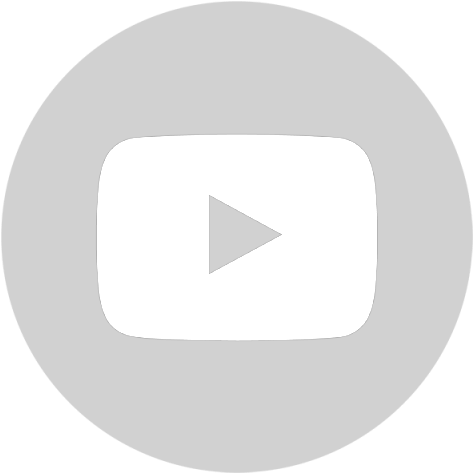 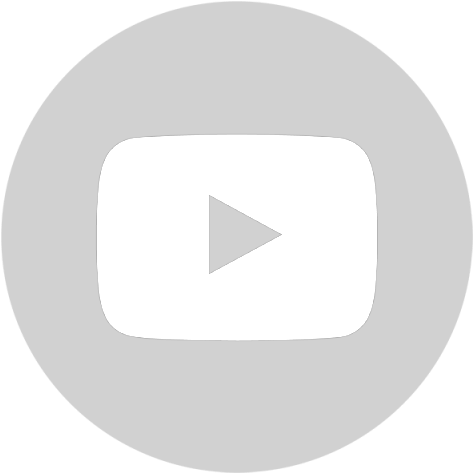 Antero-Lateral MI
Infero-Posterior MI
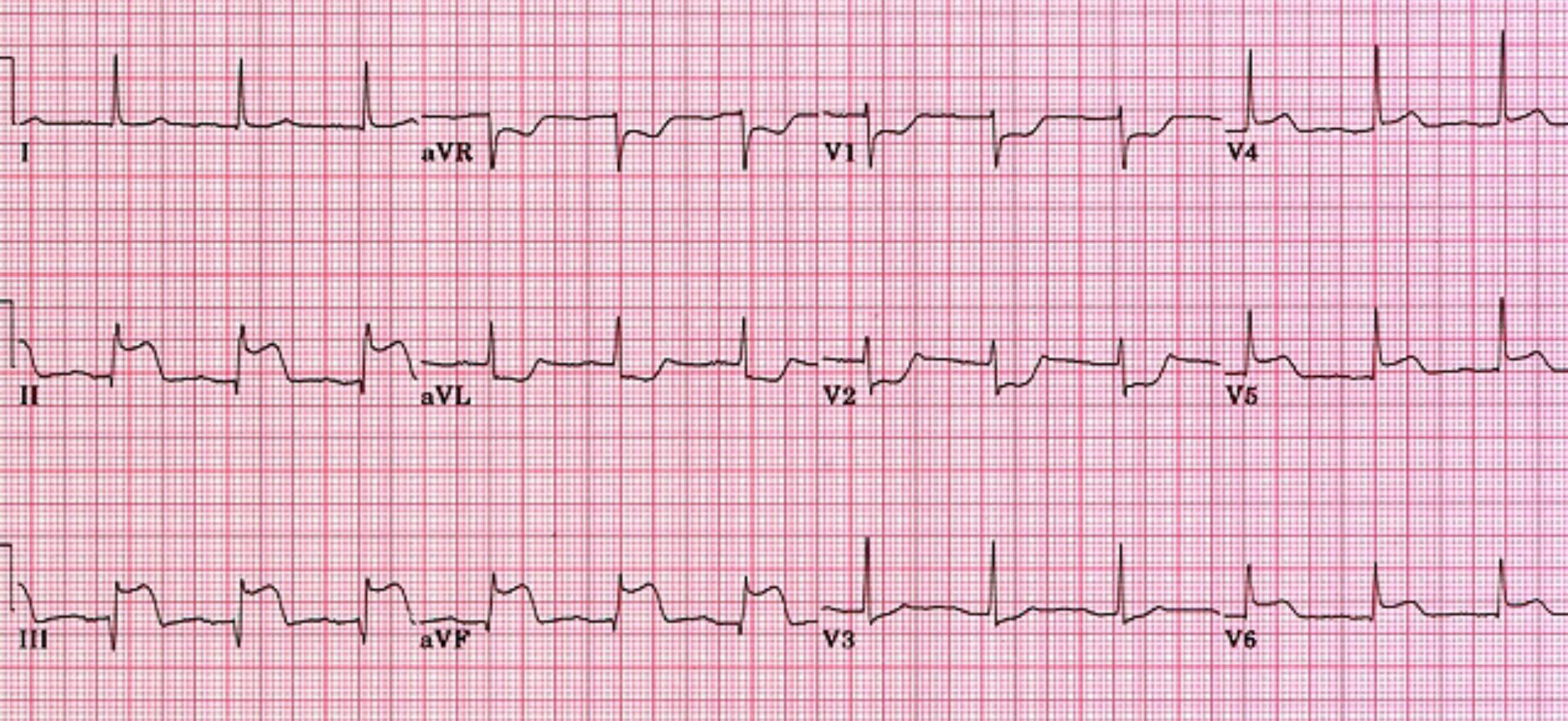 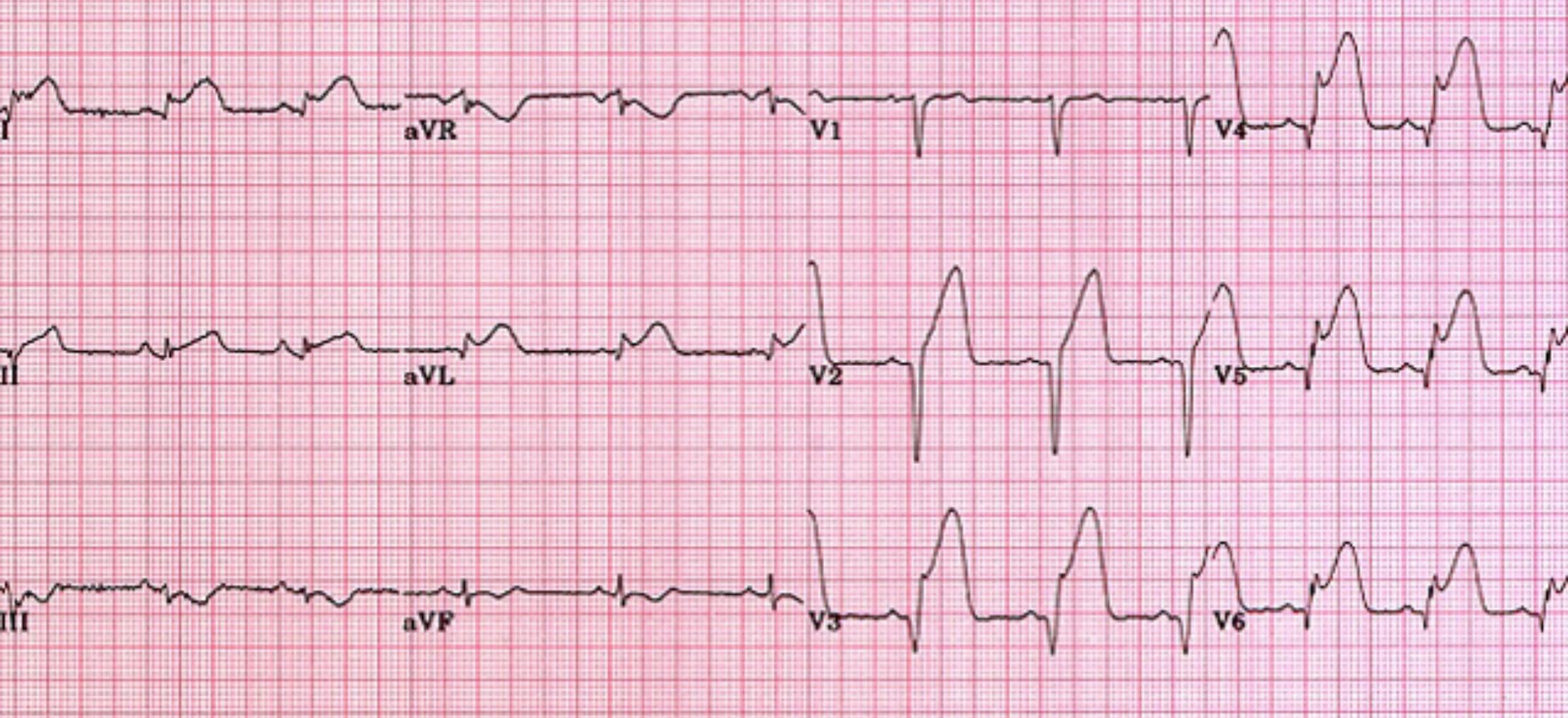 Occlusion of the Left Anterior Descending Artery (LAD)
 ST elevation in leads V2-V6, I, aVL 
 Reciprocal ST depression in leads III, aVF
Occlusion of the Right Coronary Artery (RCA)
ST elevation in leads II, III, aVF 
 Reciprocal ST depression in aVL
Reference (boys’ slides)
The Normal 12-Lead ECG
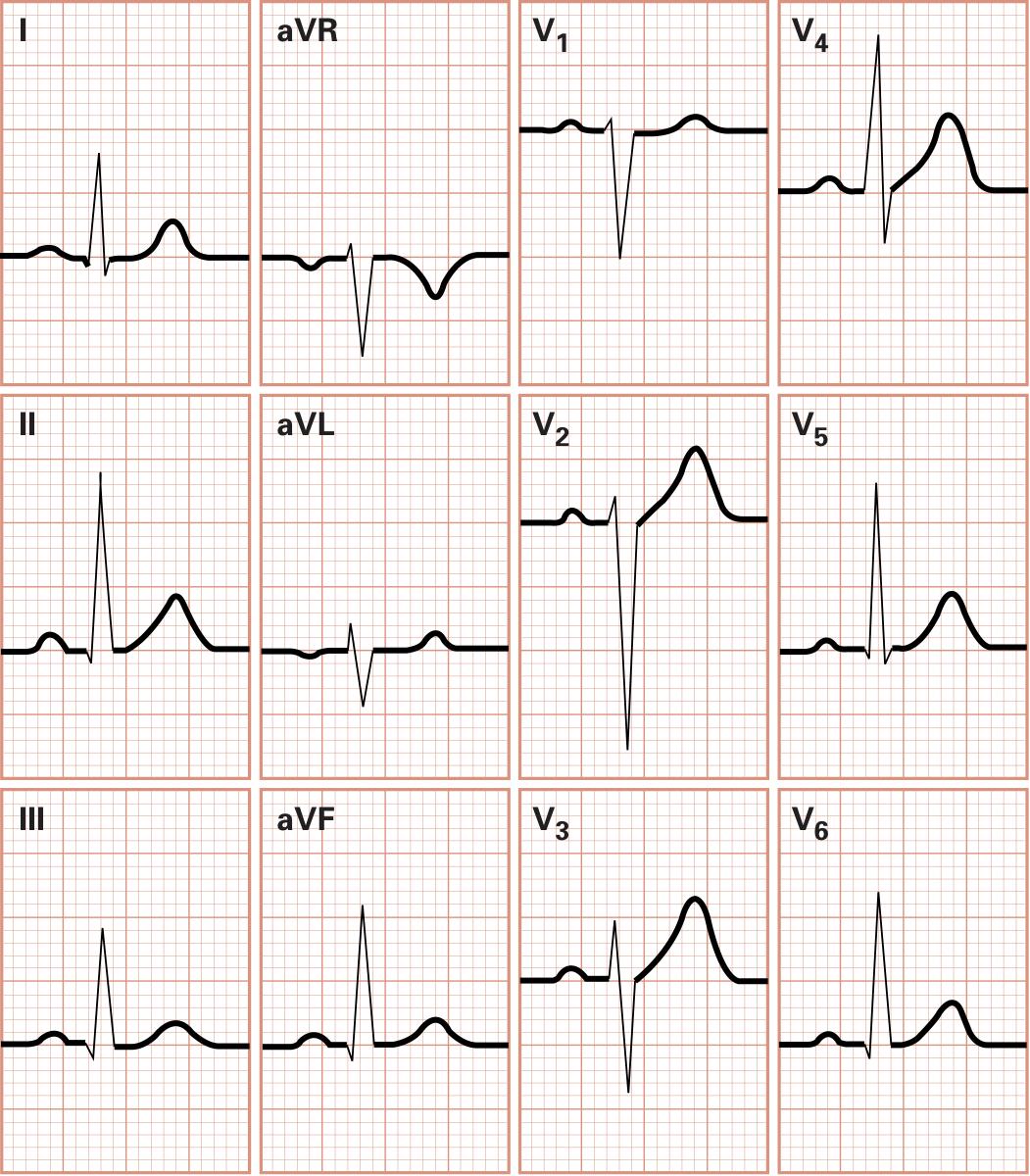 Location of MI by ECG Leads
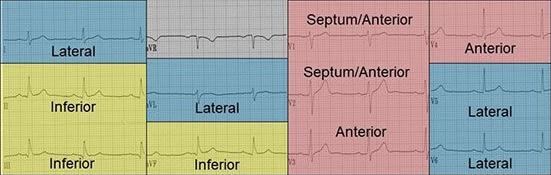 Anterior: LAD
Left Anterior Descending Artery
Lateral: LCX
Left Circumﬂex Artery
Inferior: RCA
Right coronary artery
MCQ
Q1/ Which one of the following occurs in patients with enlarged heart ?

A/ Ventricular ﬁbrillation
B/ Atrial ﬁbrillation
C/Atrial ﬂutter
D/Ventricular ﬂutter
Q2/ Which one of the following is the most serious arrhythmia ?

A/ Ventricular ﬁbrillation
B/ Atrial ﬁbrillation
C/Atrial ﬂutter
D/Ventricular ﬂutter
Q3/ Which one of the following can causes Premature Contractions  ?

A/ Ventricular ﬁbrillation
B/ Bradycardia
C/ Ischemia
D/Ventricular ﬂutter
?Q4/The following ECG is for 24 year-old pregnant woman with three days of frequent vomiting, which of the following interpretations is the most accurate?

A/sinus tachycardia, Pathological
B/ sinus bradycardia, pathological
C/sinus  tachycardia, physiological 
D/sinus bradycardia, physiological
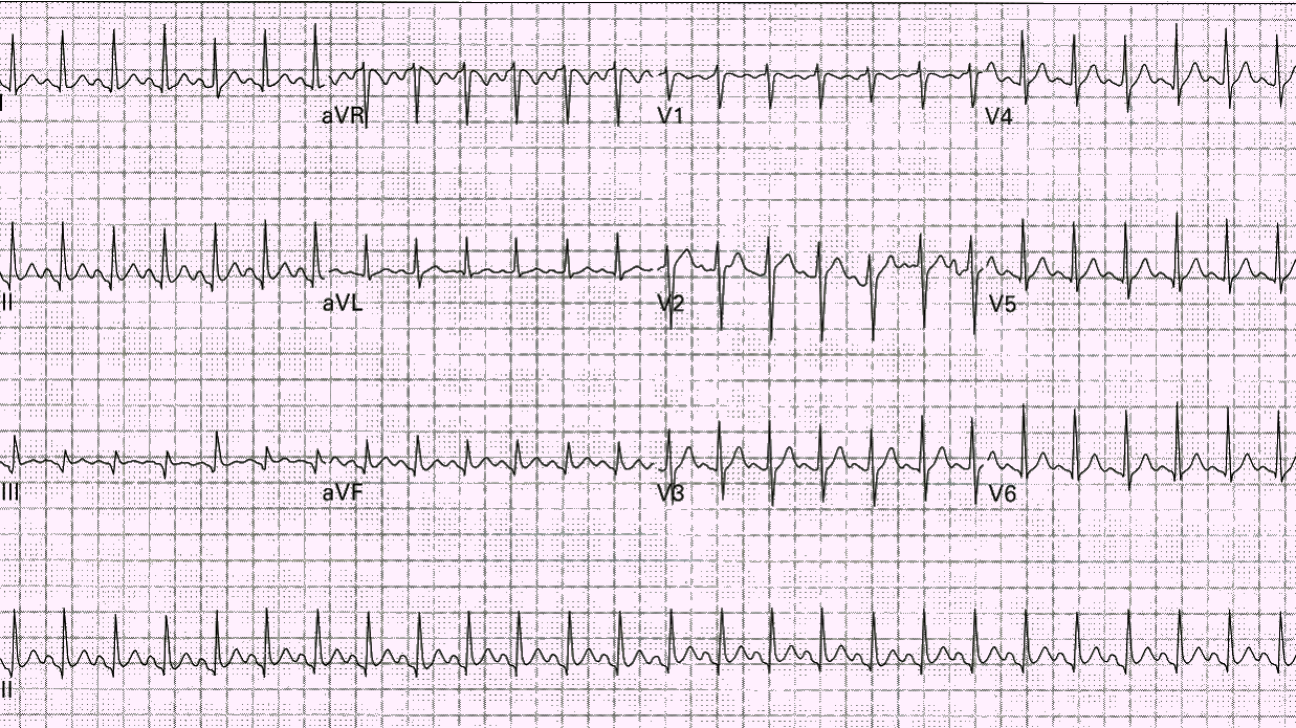 Q1/ Which of the following is NOT a feature of normal sinus rhythm ?

A/constant P-R interval
B/ upright P wave 
C/Originate in SA node 
D/P wave after every QRS complex
1/B   2/A     3/C     4/C   5/D
Helpful videos (special thanks to team441)
1nd° Block
I
2nd° Block
II
3nd° Block
Ventricular Fibrillation
Atrial Fibrillation
Atrial Flutter
Premature Ventricular Contraction
Premature Atrial Contraction
Team leaders:


Hend Almogary 
Mishari Alanezi
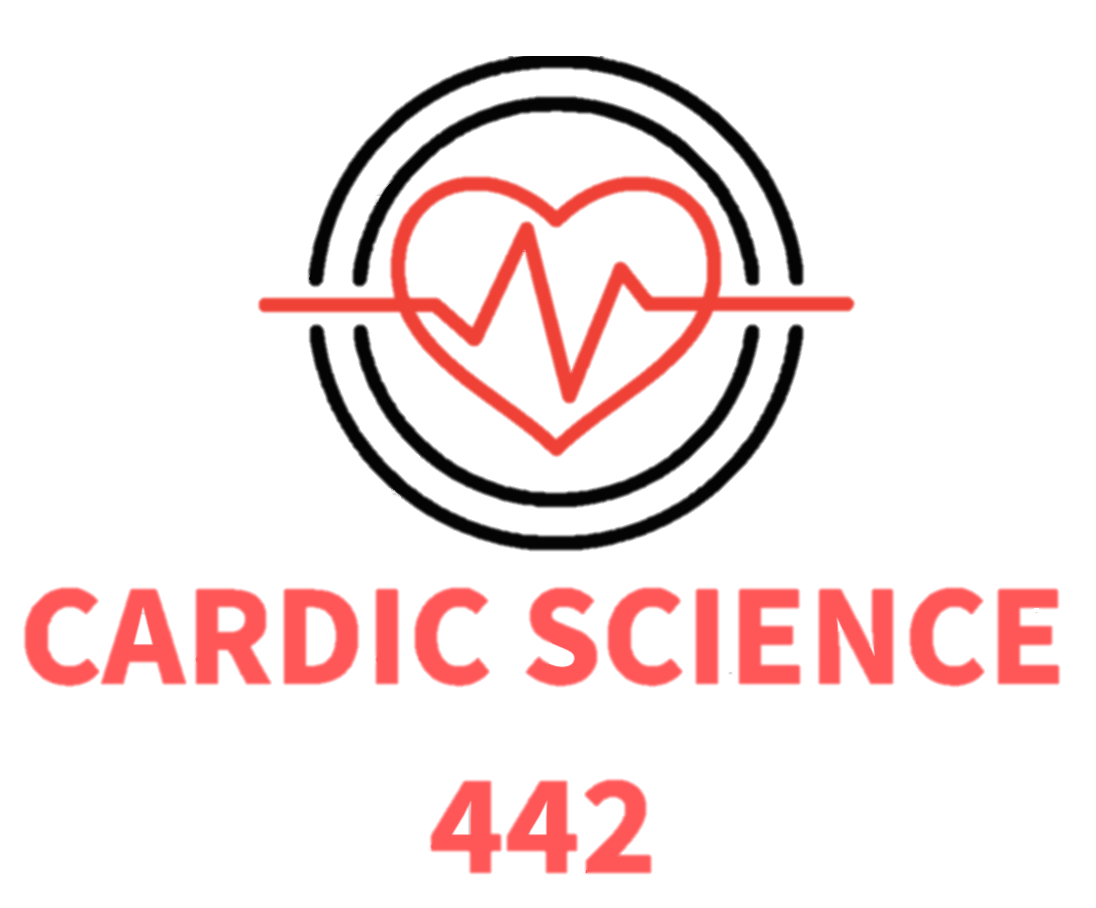 LOGO designed by: 
Sara alotaibi
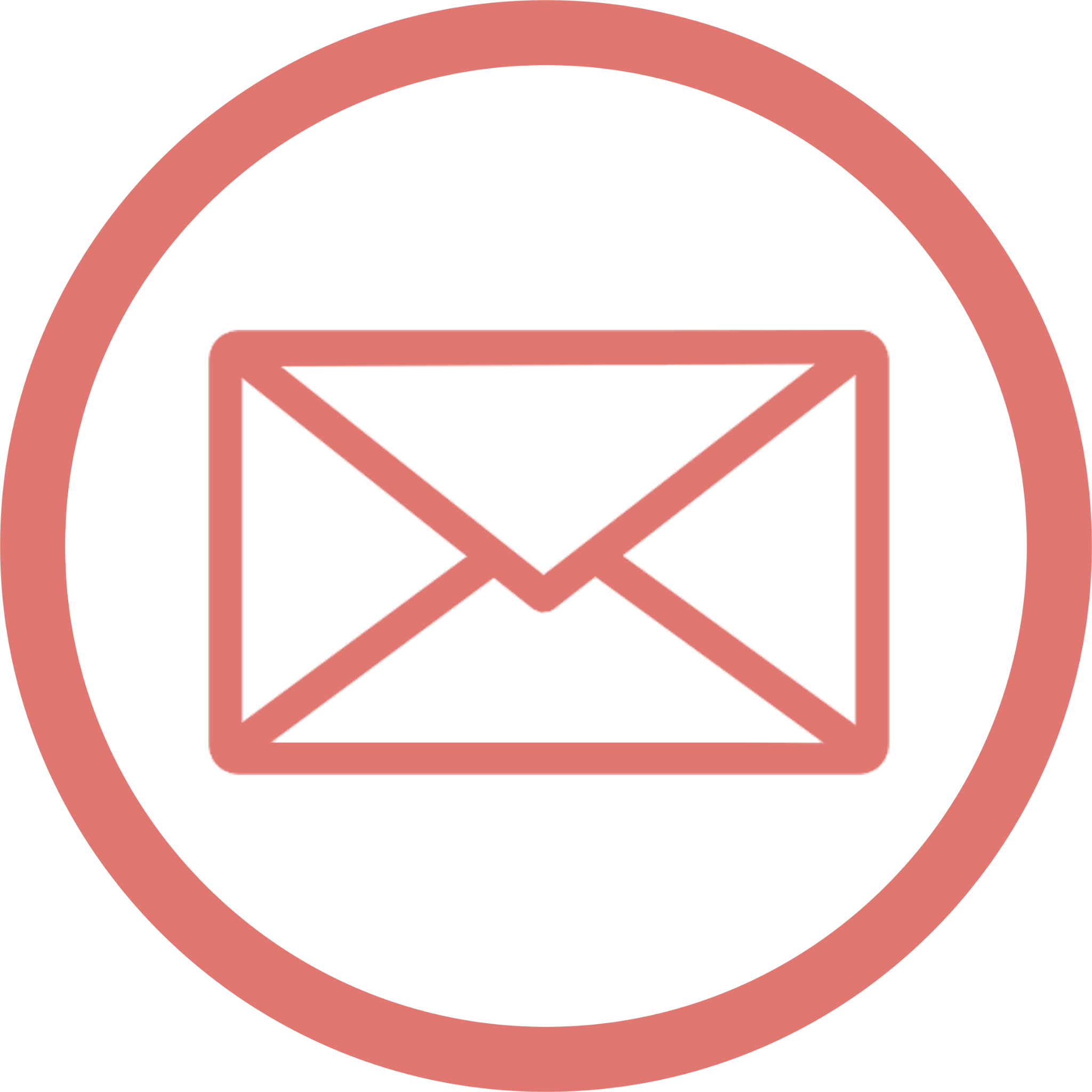 CVSmed442@gmail.com
CREDITS: This presentation template was created by Slidesgo